Les verbes en -er
On appelle les verbes qui finissent en –er à l’infinitif, verbes du premier groupe (sauf aller qui est irrégulier).

Ils représentent 90% des verbes en français.

Ce sont tous des verbes réguliers, mais avec, parfois, des variations orthographiques.
Verbes du premier groupe
Toute forme verbale est composée :

d’un radical

d’une terminaison

Les verbes du premier groupe ont un seul radical pour tous les temps et tous les modes : c’est celui de l’infinitif moins –er.
Exemple : Le radical du verbe parler est parl-
Règles de conjugaison
Verbes du premier groupe (suite)
Terminaisons du présent
Selon les règles de la prononciation, on a quatre personnes (je, tu, il, ils) du présent dont le verbe conjugué se prononce de la même manière.

Je parle
Tu parles	[parl]
Il parle
Ils parlent
Remarquessur les verbes en -er
Verbes en -er
Par exemple, le verbe étudier → Radical : étudi-
J’	étudi	-e
Tu	étudi	-es		
Il	étudi	-e
Ils 	étudi	-ent

Nota bene : les quatre formes se prononcent de la même manière. L’accent tonique tombe sur le –i, qui doit s’entendre distinctement.
Quand le radical finit par un -i
Verbes en -er
Exemple : bouger (variation g → ge)

Je		boug-	e
Tu		boug-	es
Il		boug-	e
Nous 	              *boug-	ons → boug-e-ons
Vous 		boug-	ez
Ils 		boug-	ent
Quand le radical finit par un -g
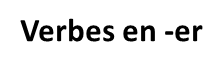 Exemple : lancer (variation c → ç)

Je		lanc- e
Tu		lanc- es
Il 		lanc- e
Nous	              *lanc- ons   →  lançons
Vous		lanc- ez
Ils 		lanc- ent
Quand le radical finit par un -c
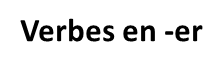 Redoublement de la dernière lettre du radical : t / l → tt / ll
Exemples : appeler		jeter
J’	*appel- e  → appelle	Je	*jet- e → 	jette
Tu	*appel- es → appelles	tu	*jet- e  → jettes
Il 	*appel- e   → appelle	il	*jet- e  → jette
Nous 	appel- ons		nous	jet- ons
Vous	appel- ez			vous	jet- ez
Ils	*appel- ent → appellent	Ils	*jet- ent → jettent
Quand le radical finit par -et ou -el
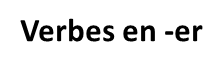 Quand la dernière voyelle du radical est un -e muet ou un -é
Exemples : mener (et tous les dérivés), préférer, posséder, geler, acheter.

J’*achet-e	→	achèt-e		Je *men-e	→	mèn-e		Je *préfér-e  →	préfèr-e
Tu *achet-es →	achèt-es		Tu *men-es →	mèn-es		Tu *préfér-es  →	préfèr-es
Il *achet-e →	achèt-e		Il *men-e	→	mèn-e		Il *préfér-e  →	préfèr-e
Ils *achet-ent  →	achèt-ent		Ils *men-ent  →	mèn-ent		Ils *préfér-ent  →	préfèr-ent
Nous achet-ons			Nous men-ons			Nous préfér-ons
Vous achet-ez			Vous men-ez			Vous préfér-ez
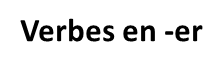 Quand le radical finit par un -y
PAYER		ESSUYER			EMPLOYER
Je pay-e / pai-e		j’essui-e			J’emploi-e
Tu pay-es / pai-es		Tu essui-es		Tu emploi-es
Il pay-e / pai-e		Il essui-e			Il emploi-e
Nous pay-ons		Nous essuy-ons		Nous employ-ons
Vous pay-ez		Vous essuy-ez		Vous employ-ez
Ils pay-ent / pai-ent		Ils essui-ent		Ils emploi-ent

On peut dire et écrire paye [pèi] ou paie [pè] (l’alternance est acceptée), mais seulement essuie et emploie.
Exercice
Conjuguez ces verbes au présent :
Tu t’(ennuyer) _________ au boulot ?
Mes parents (nettoyer) ____________ les sièges de la voiture.
Le directeur (balayer) _____________ les objections.
Ils (essayer) ____________ de réduire leurs coûts.
Vous (tutoyer) __________ vos amis.
Le responsable des ressources humaines (appuyer)   ______ cette candidature.
ennuies
nettoient
balaie
essaient
tutoyez
appuie
Le verbe ALLER
Le verbe aller finit par –er, mais est souvent irrégulier.